Работа на платформе  «Білімал» по заполнению меню для учащихся.
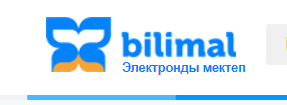 Выбрать главное меню и «кабинет социального педагога»
Вкладка «питание»
Родительский контроль «EduMark»
Вкладка «Меню»